Дикие животные зимой
ЛИСА
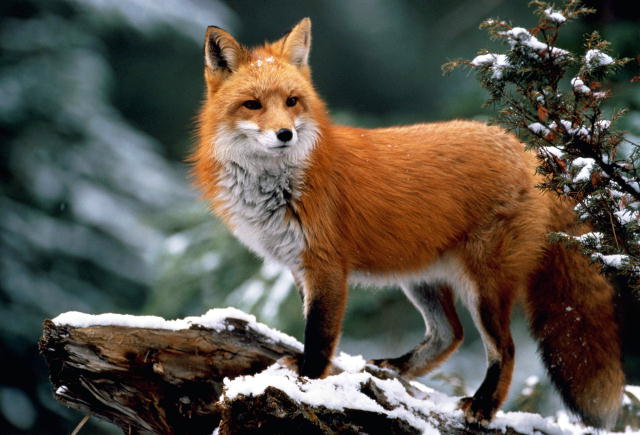 МЕДВЕДЬ
ЗАЯЦ
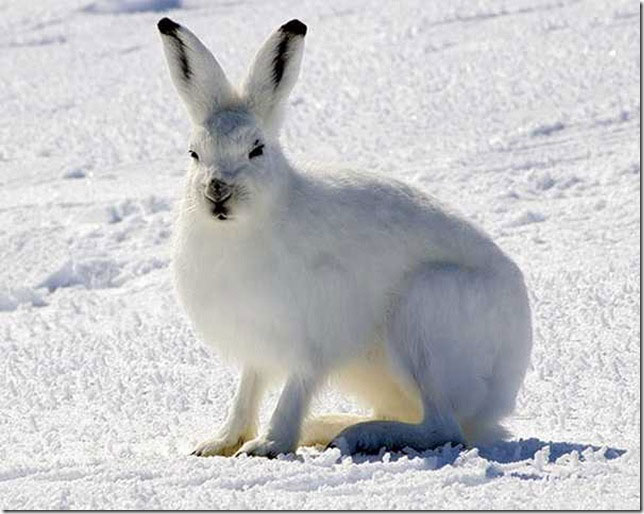 БЕЛКА
ВОЛК
ЁЖ
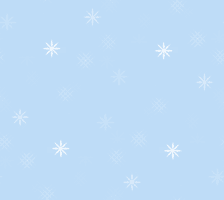 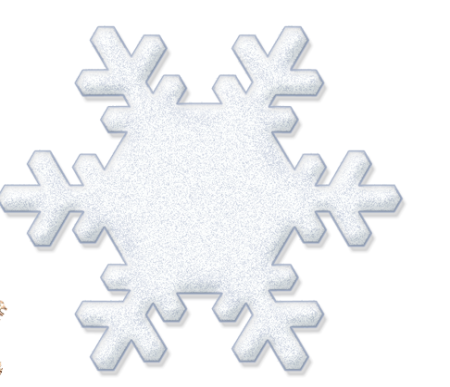 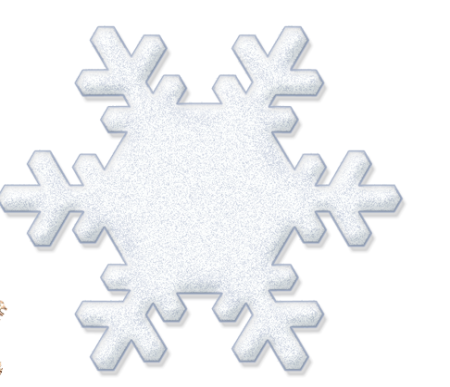 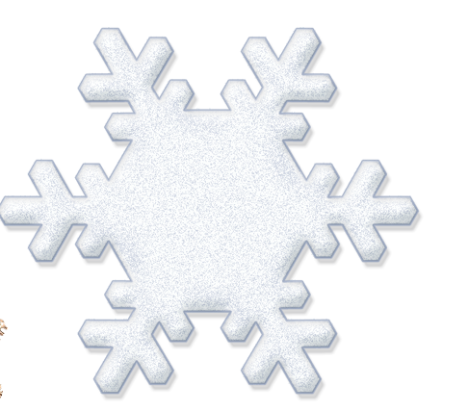 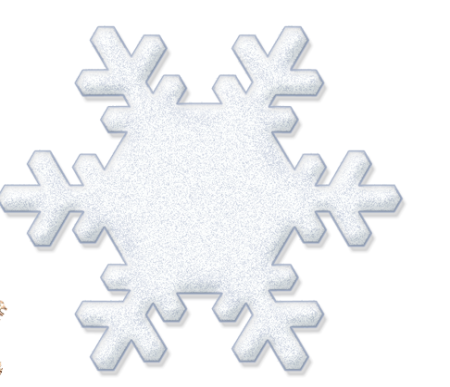 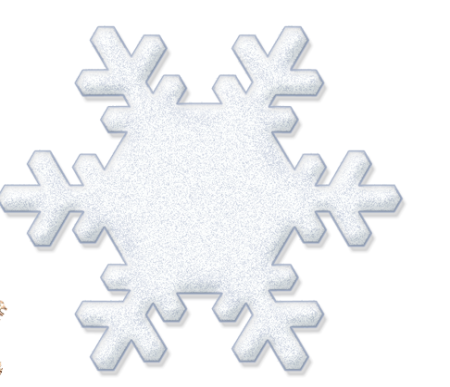 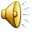 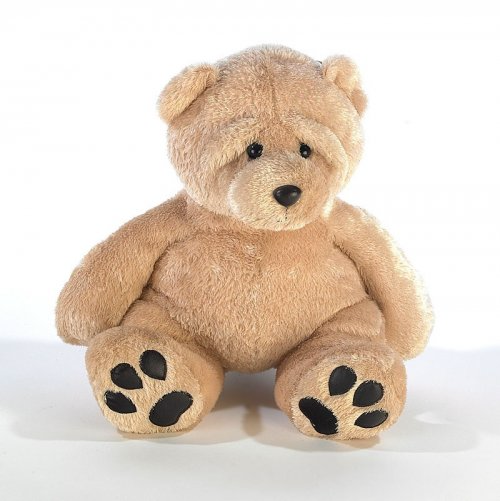 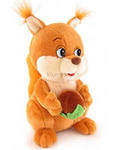 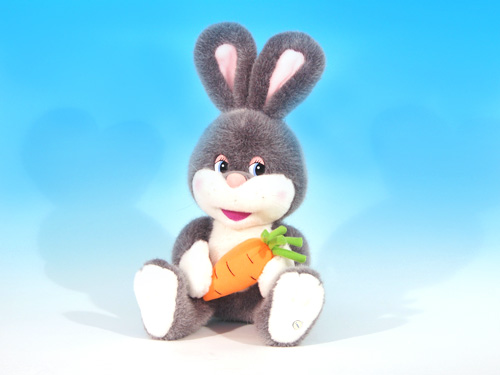 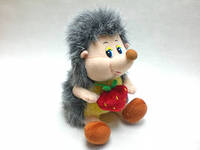 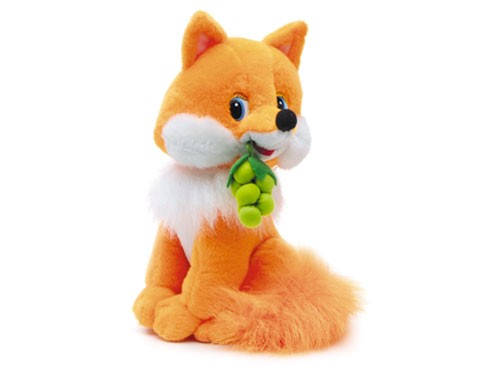